Spotkanie współfinansowane z Europejskiego Funduszu Społecznego i budżetu państwa
Zasady finansowania projektów w FERS – co się zmieniło, z jakich dobrych praktyk PO WER warto skorzystać
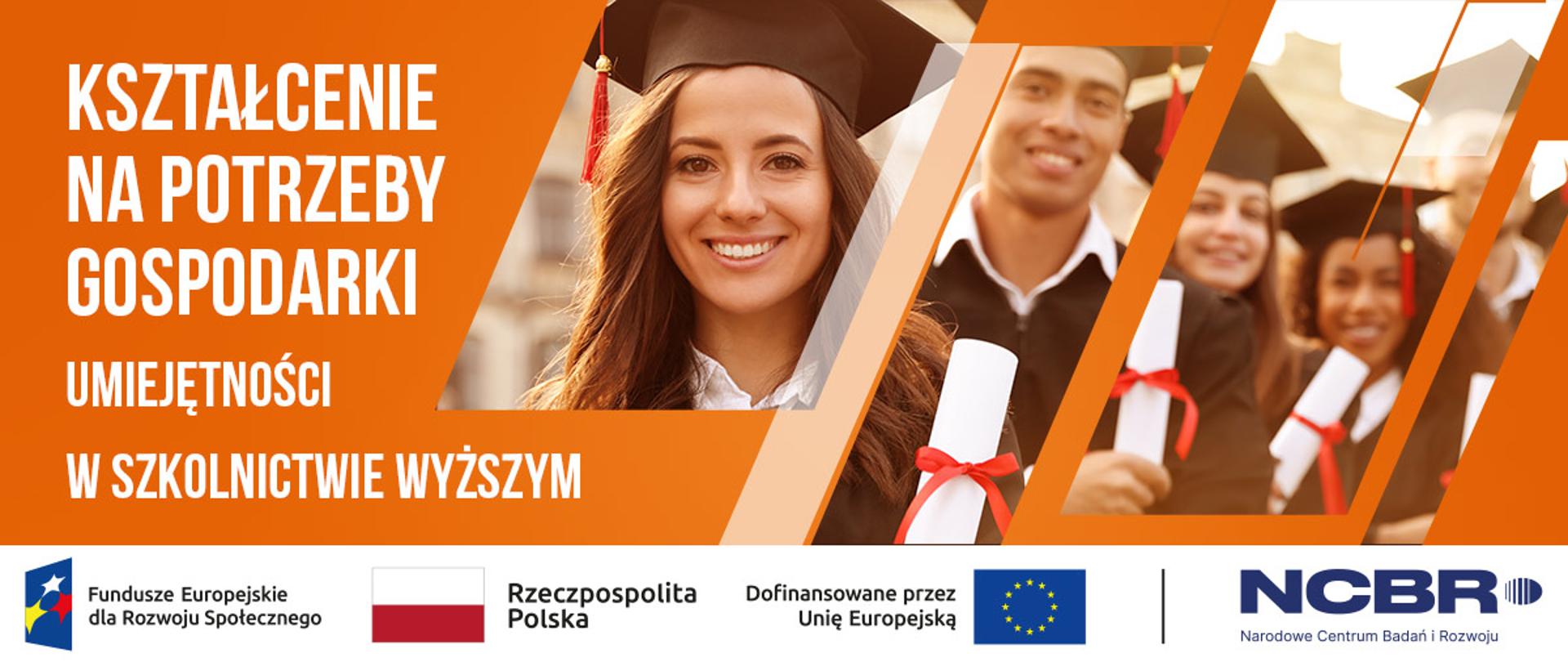 1
Zagadnienia
Zmiany dotyczące kwalifikowalności wydatków w FERS
okres kwalifikowalności, cross-financing, VAT, zamówienia, personel projektu, kwalifikowalność uczestników
Z jakich dobrych praktyk PO WER warto skorzystać?
ogólne uwagi, spójność, okres realizacji projektu, grupy docelowe, wskaźniki, budżet projektu
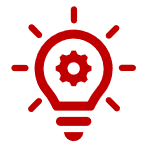 Wybrane zagadnienia 
Najczęstsze błędy
2
Zmiany dotyczące kwalifikowalności wydatków w FERS
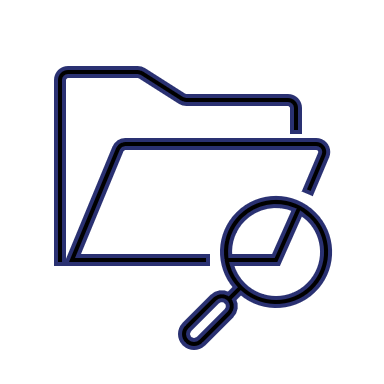 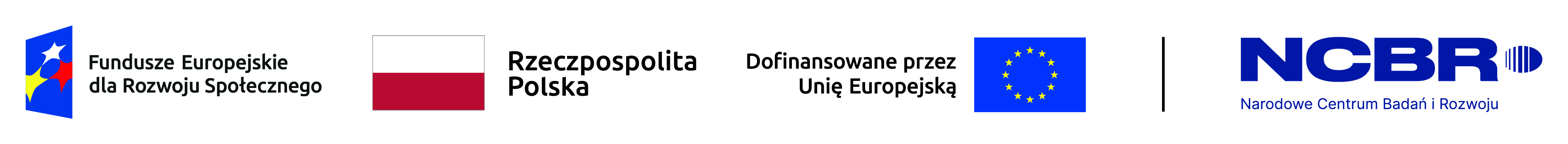 3
Zmiany w dokumentach dotyczących kwalifikowalności wydatków
Wytyczne dotyczące kwalifikowalności wydatków na lata 2021-2027 z dnia 18 listopada 2022 r. 
Wytyczne określają ujednolicone warunki i procedury dotyczące kwalifikowalności wydatków dla EFS+, EFRR, FS i FST
	oraz 
Zasady finansowania Programu Fundusze Europejskie dla Rozwoju Społecznego z 16 stycznia 2023 r. 
Zasady obowiązują instytucje systemu wdrażania programu FERS: Instytucję Zarządzającą i Instytucje Pośredniczące odpowiedzialne za wybór do dofinansowania projektów. Zasady są spójne z Wytycznymi.
Istotne warunki kwalifikowalności wydatków w FERS wynikają z Wytycznych oraz umowy o dofinansowanie projektu, której wzór stanowi załącznik do Zasad i Regulaminu wyboru projektów (RWP)
4
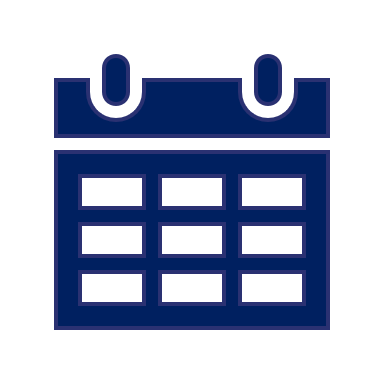 Zmiany: okres kwalifikowalności
Ramy czasowe okresu kwalifikowalności FERS: od 01.01.2021 r. do 31.12.2029 r.
Okres kwalifikowalności wydatków w ramach projektu określony jest w umowie o dofinansowanie projektu, przy czym okres ten nie może wykraczać poza ww. daty graniczne
W przypadku projektów EFS+  możliwe jest ponoszenie wydatków po okresie wskazanym w umowie o dofinansowanie projektu pod warunkiem, że wydatki te zostały poniesione w związku z realizacją projektu oraz zostaną uwzględnione w końcowym wniosku o płatność
Nie jest możliwe opłacenie w okresie kwalifikowalności faktury na rzecz usług przyszłych, tj. świadczonych po zakończeniu projektu. Usługi muszą zakończyć się wraz z końcem realizacji projektu. Finansowanie usługi wykraczającej poza okres realizacji projektu będzie w tym zakresie wydatkiem niekwalifikowalnym.
5
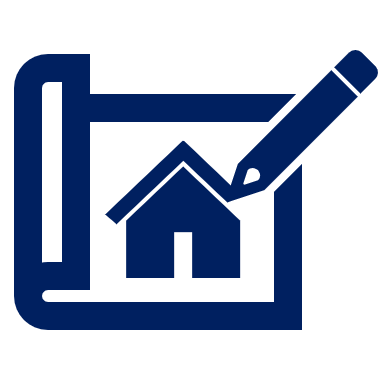 Zmiany: cross-financing
Cross-financing w projektach EFS+ dotyczy wyłącznie:
zakupu gruntu i nieruchomości
zakupu infrastruktury (zgodnie z definicją w Wytycznych)
zakupu mebli, sprzętu i pojazdów. 
Uwaga: zakup nie jest wliczany do limitu cross-financingu (jest kwalifikowalny z EFS+), gdy zostanie spełniony jeden z trzech warunków (rozłącznie):
amortyzacja w trakcie trwania projektu
najbardziej opłacalna opcja
konieczny do osiągnięcia celu projektu*
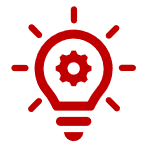 *doprecyzowano w Zasadach finansowania FERS – aktualizacja w sierpniu 2023 (projekt)
6
Zmiany: sposób wyliczania limitu cross-financingu
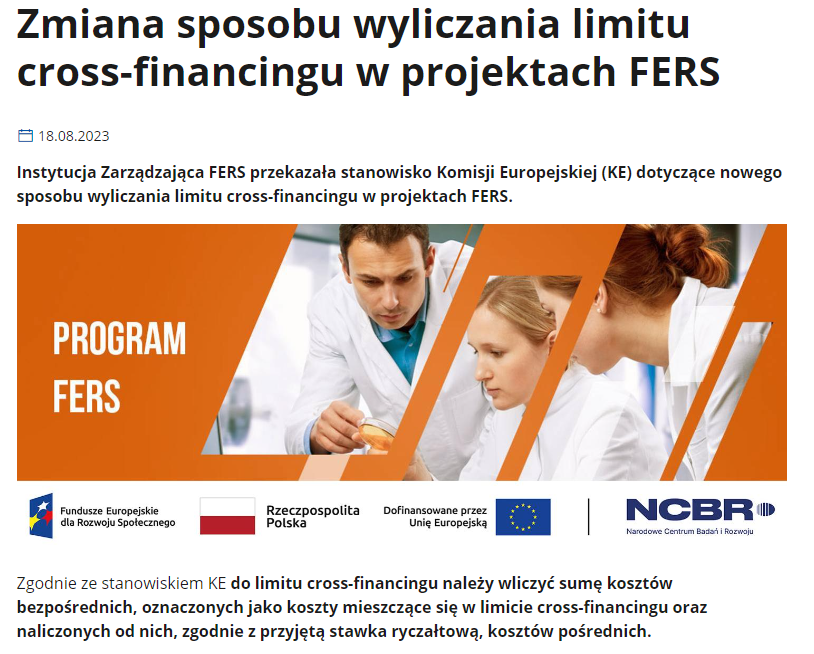 Zgodnie ze stanowiskiem KE:
do limitu cross-financingu należy wliczyć sumę kosztów bezpośrednich, oznaczonych jako koszty mieszczące się w limicie cross-financingu oraz naliczonych od nich, zgodnie z przyjętą stawka ryczałtową, kosztów pośrednich
KOMUNIKAT: https://www.gov.pl/web/ncbr/zmiana-sposobu-wyliczania-limitu-cross-financingu-w-projektach-fers
7
Zmiany: podatek od towarów i usług (VAT)
Główną różnicę stanowi możliwość kwalifikowania tego podatku w projektach o wartości poniżej 5 mln EUR, bez względu na to czy podatek ten może zostać odzyskany przez beneficjenta 
W projekcie, którego łączny koszt jest mniejszy niż 5 mln EUR:
podatek VAT zawsze kwalifikowalny (możliwość jego odzyskania nie jest badana)
brak obowiązku złożenia oświadczenia o braku możliwości odliczania podatku VAT
wartość projektu 5 mln EUR ustalana wg miesięcznego kursu obrachunkowego stosowanego przez KE, obowiązującego w dniu podpisania umowy o dofinansowanie
W projekcie, którego łączny koszt wynosi co najmniej 5 mln EUR:
niekwalifikowalny, chyba że beneficjent, partner nie może odzyskać VAT
obowiązek złożenia oświadczenia o braku możliwości odliczania podatku VAT
8
Zmiany: zasady dotyczące zamówień w projektach
Stosowanie zasady konkurencyjności w stosunku do zamówień których wartość przekracza kwotę 50 tys. zł netto
Stosowanie trybów przewidzianych ustawą PZP do zamówień o min. wartości 130 tys. zł netto
Rezygnacja z procedury rozeznania rynku
W przypadku zakupu towaru, usług lub dostaw, których wartość nie przekracza kwoty 50 tys. zł netto, beneficjent stosuje swoje wewnętrzne procedury
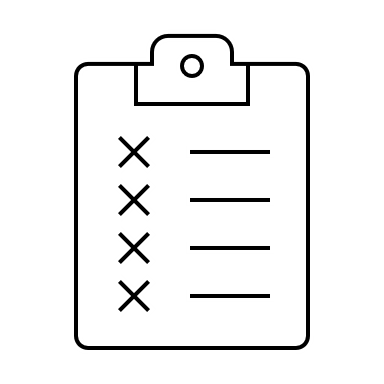 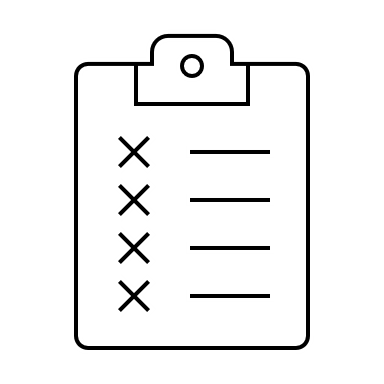 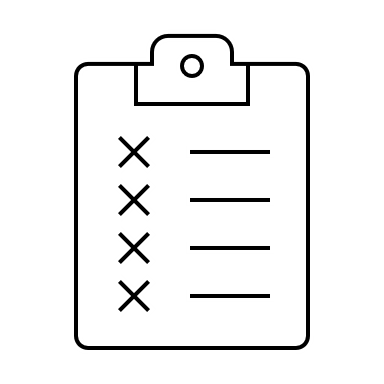 9
Zmiany: zasada konkurencyjności
Komunikacja w postępowaniu o udzielenie zamówienia, w tym ogłoszenie zapytania ofertowego, składanie ofert, wymiana informacji między zamawiającym a wykonawcą oraz przekazywanie dokumentów i oświadczeń odbywa się pisemnie za pomocą aplikacji Baza konkurencyjności BK2021
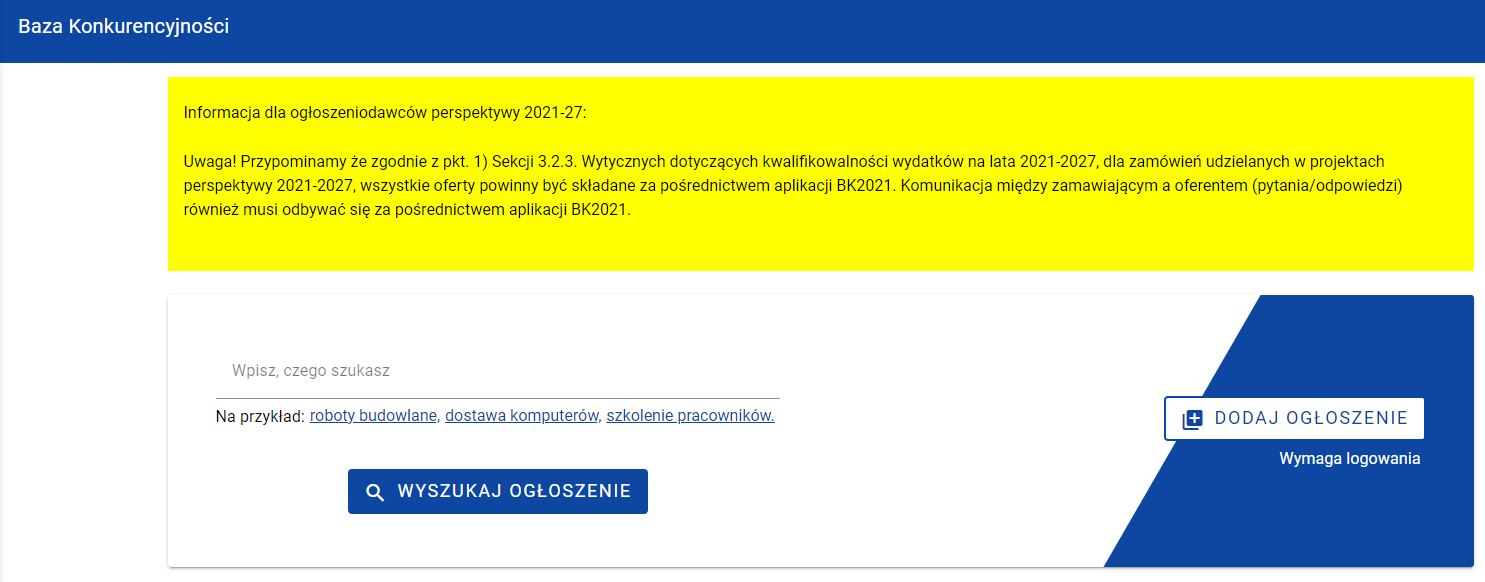 10
Zmiany: personel projektu
Koszt wynagrodzenia personelu projektu EFS+ nie może przekroczyć kwoty wynagrodzenia pracowników beneficjenta na analogicznych stanowiskach lub na stanowiskach wymagających analogicznych kwalifikacji lub kwoty wynikającej z przepisów prawa pracy lub statystyki publicznej (dane GUS)
Zatrudnienie lub oddelegowanie personelu w projekcie udokumentowane jest umową o pracę/porozumieniem wraz z zakresem czynności, jakie dana osoba będzie wykonywać w projekcie
Dodano zapis, że we Wniosku o dofinansowanie, poza formą zaangażowania i szacunkowym wymiarem czasu pracy personelu projektu, należy zawrzeć uzasadnienie proponowanej kwoty wynagrodzenia personelu projektu odnoszące się do zwyczajowej praktyki beneficjenta w zakresie wynagrodzeń na danym stanowisku (czyli wewnętrzne regulaminy)
Limit 276 h miesięcznego zaangażowania pozostał
11
Zmiany: personel projektu - dodatki
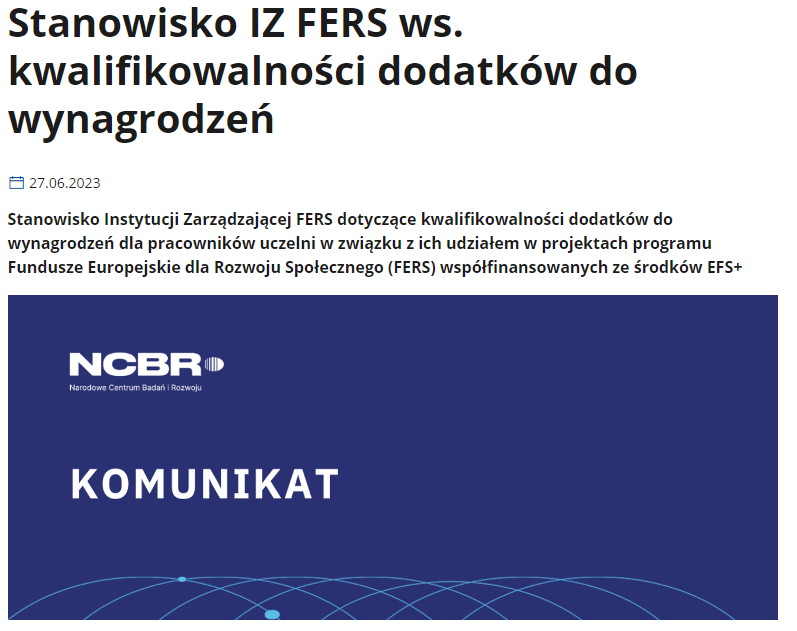 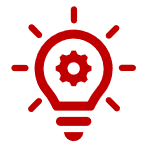 *doprecyzowano w Zasadach finansowania FERS – aktualizacja w sierpniu 2023 (projekt)
KOMUNIKAT: https://www.gov.pl/web/ncbr/stanowisko-iz-fers-ws-kwalifikowalnosci-dodatkow-do-wynagrodzen
12
Zmiany: personel projektu - dodatki
W dokumencie Zasady finansowania FERS wskazano m.in.:
dodatek jest przyznawany w związku z realizacją zadań projektu, które nie mieszczą się w dotychczasowych obowiązkach na danym stanowisku pracy (dotyczy zadań dodatkowych, wykraczających poza te przewidziane w podstawowym zakresie obowiązków). Nie będzie więc dotyczył kluczowego personelu projektu, gdyż ten co do zasady powinien zostać nowozatrudniony lub oddelegowany do realizacji projektu. W uzasadnionych sytuacjach dodatek może zostać przyznany również osobie stanowiącej personel projektu w sytuacji zwiększenia zadań wykonywanych przez daną osobę
w sytuacji wykonywania zadań w kilku projektach w ramach Programu w tym samym czasie, personelowi projektu może być przyznany wyłącznie jeden rodzajowo dodatek (dodatek dotyczący wykonywania zadań w projekcie/projektach FERS)
13
Zmiany: personel projektu - dodatki
W dokumencie Zasady finansowania FERS wskazano m.in.:
maksymalny poziom kwalifikowalności dodatku nie jest określony w Wytycznych, ale z uwagi na charakter „dodatku do wynagrodzenia” – IZ FERS rekomenduje aby co do zasady dodatek nie przekraczał 40% wynagrodzenia podstawowego, które należy rozumieć zgodnie regulaminem wynagradzania w danej instytucji/firmie
specyfika uczelni wyższych:
przekroczenie limitu 40% uzasadnione byłoby, np. wtedy, gdy wynikałoby z aktów prawa powszechnie obowiązującego, o ile stanowią one o maksymalnej wysokości dodatku dla danej grupy zawodowej 
tak jest w przypadku przepisów o szkolnictwie wyższym - przepisy te wraz ze specyfiką zatrudnienia tej grupy zawodowej uzasadniają przyjęcie wyższego poziomu dodatku, tj. do 80% wynagrodzenia podstawowego
14
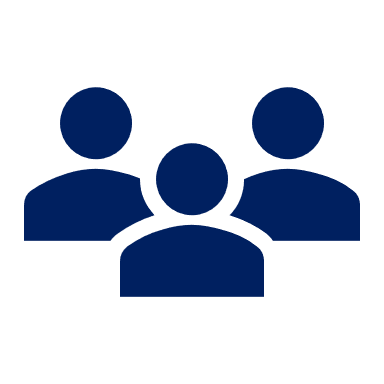 Zmiany: kwalifikowalność uczestników
Kwalifikowalność uczestników jest potwierdzana dokumentem urzędowym
Instytucja Pośrednicząca określa rodzaj dokumentu w dokumentacji naboru
w naborze Kształcenie na potrzeby gospodarki FERS.01.05-IP.08-006/23 wskazano np.: lista studentów kierunku objętego wsparciem wydana przez dziekanat, zaświadczenie z dziekanatu, zaświadczenie z działu personalnego o zatrudnieniu
Potwierdzenie kwalifikowalności uczestników nie musi odbywać się na etapie rekrutacji (ale najpóźniej przed udzieleniem wsparcia)
Centralny system teleinformatyczny (CST2021) automatycznie weryfikuje czy uczestnik bierze udział w podobnym projekcie EFS+
15
Zmiany: uproszczone metody rozliczania wydatków
16
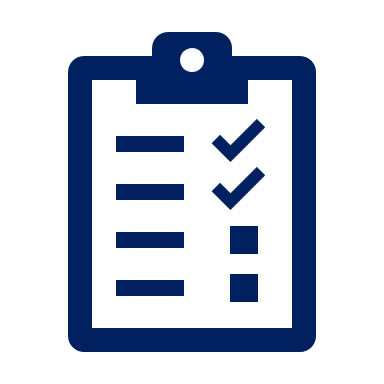 Zmiany: katalog kosztów pośrednich
Katalog zamknięty (określony w pkt 1.6. Zasad, litera a-m) – oznacza to, że żadne inne koszty poza wskazanymi w Zasadach nie mogą zostać zakwalifikowane do kosztów pośrednich
Koszty pośrednie to m.in. koszty dotyczące koordynatora - informacja o koordynatorze projektu będzie podawana w terminie wskazanym w umowie o dofinansowanie projektu. Wskazanie konkretnej osoby pełniącej funkcję koordynatora projektu jest niezbędnym elementem zapewniającym prawidłową realizację projektu. Brak wywiązania się z tego obowiązku przez beneficjenta będzie mogło skutkować nałożeniem korekty finansowej za nierealizowanie warunków umowy
Możliwość nałożenia korekty na koszty pośrednie – załącznik nr 5 do Umowy o dofinansowanie Taryfikator korekt kosztów pośrednich za naruszenia postanowień umowy w zakresie zarządzania projektem – w przypadku braku prawidłowej realizacji projektu m.in. notoryczne opóźnienia w realizacji zadań, powtarzalne błędy w rozliczaniu i sprawozdaniu, niewłaściwe wywiązywanie się z innych obowiązków
17
Z jakich dobrych praktyk PO WER warto skorzystać?
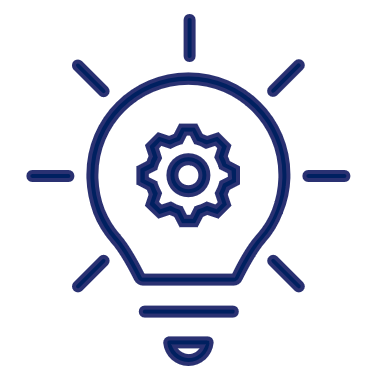 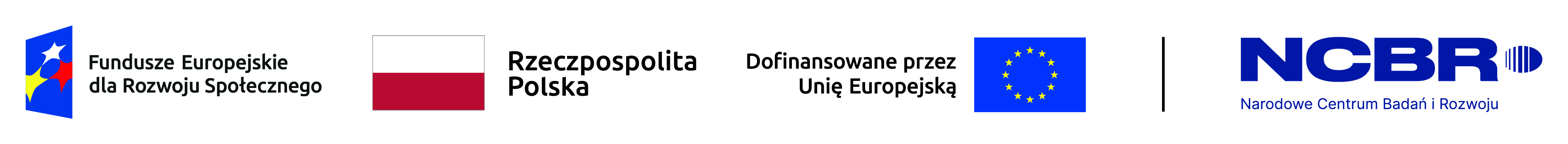 18
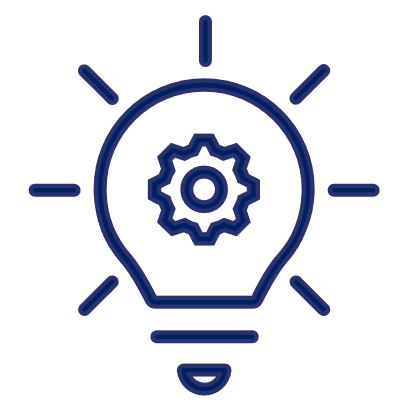 Dobre praktyki: wskazówki ogólne
Zalecane jest aby:
uwzględnić perspektywę realizacji i rozliczenia projektu – projekt będzie realizowany przez kilka lat
dokonać diagnozy potrzeb i zaplanować projekt tak, aby nie było konieczności częstej aktualizacji wniosku o dofinansowanie
precyzyjnie opisać cel projektu – warunkiem kwalifikowalności wydatków jest niezbędność do realizacji celu
zadbać o spójność opisów w poszczególnych częściach wniosku
zaplanować realny okres realizacji projektu
zawrzeć we wniosku zapisy, które jasno potwierdzą spełnienie kryteriów dostępu, stosować skrót z numerem kryterium np. KD1
pisać prostym językiem
19
Jak opisać projekt
Czy opis zawiera najważniejsze elementy:
cel projektu
główne rezultaty 
grupę docelową
m.in.: liczbę osób (studentów oraz kadry) na każdym kierunku/ specjalności
główne zadania
szczegółowy opis zadań, przede wszystkim:
uzasadnienie potrzeby realizacji zadania, w tym w kontekście potrzeb grupy docelowej 
planowany sposób realizacji (zaplanowane działania)
20
Jak zadbać o spójność opisów w poszczególnych częściach wniosku
Czy poszczególne części wniosku o dofinansowanie są spójne?
BUDŻET: Wynagrodzenie za cykl czterech szkoleń: 250 000,00 zł
Uzasadnienie pod budżetem: cena szkolenia 50 000 zł x 4 szkolenia = 200 000,00 zł

NIESPÓJNE!
Początek realizacji projektu:  
01.09.2023 r. 
Pierwsze działania:
od 01.01.2024 r.

NIESPÓJNE!
WSKAŹNIK „Liczba studentów objętych wsparciem w zakresie nabywania i rozwoju kompetencji lub kwalifikacji”:  1500 osób
OPIS POTENCJAŁU: Uczelnia kształci 800 studentów

NIESPÓJNE!
GRUPA DOCELOWA: 100 studentów
WSKAŹNIK „Liczba studentów objętych wsparciem w zakresie nabywania i rozwoju kompetencji lub kwalifikacji”:  80 osób

NIESPÓJNE!
21
Jak zaplanować realny okres realizacji projektu
Czy zaplanowano realny okres realizacji projektu? 

Przykład 1:Wsparcie kierowane do studentów na studiach 3-letnich licencjackich
Przykład 2:Wsparcie kierowane do studentów na studiach 3-letnich licencjackich
Przykład 3:Okres realizacji projektu do 31.12.2029 r.
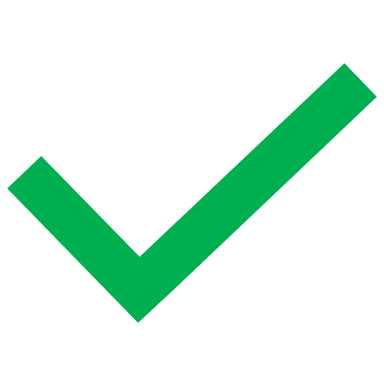 okres realizacji 3,5 roku
okres realizacji 5 lat
UZASADNIONE?
UZASADNIONE?
22
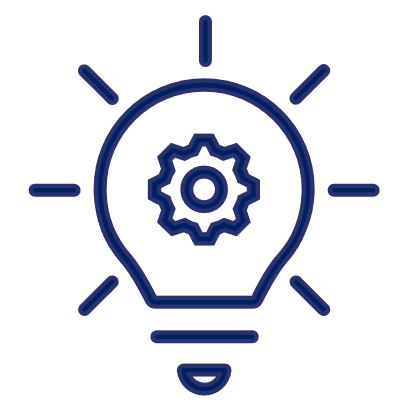 Dobre praktyki: grupy docelowe
Zalecane jest aby:
opisując grupę docelową, nie stosować zawężających warunków (cech uczestników), które są nieistotne z punktu widzenia regulaminu wyboru projektów lub mogą okazać się trudne po spełniania (np. osoby w wieku 18-30 lat)
zaplanować formy wsparcia adekwatne do oczekiwań i profilu grupy docelowej, wynikające z przeprowadzonej diagnozy potrzeb
23
Jak opisać grupę docelową
Czy precyzyjnie opisano grupę docelową?
kierunek studiów, specjalność  
liczba osób z każdego kierunku objętego wsparciem (studentów oraz kadry)
istotne cechy uczestników 
istotnymi cechami uczestników NIE będą: wiek, płeć, miejsce zamieszkania, wykształcenie
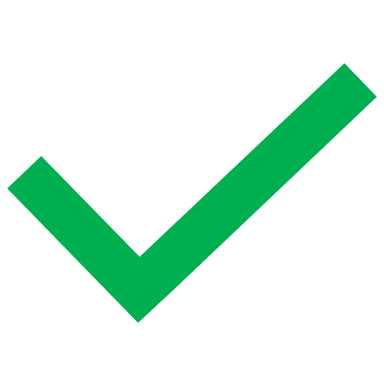 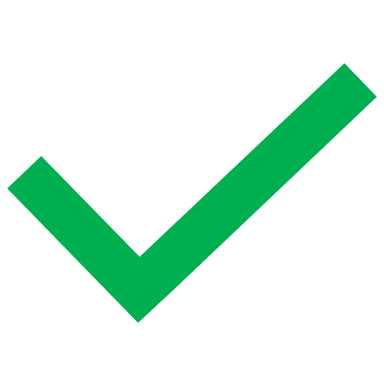 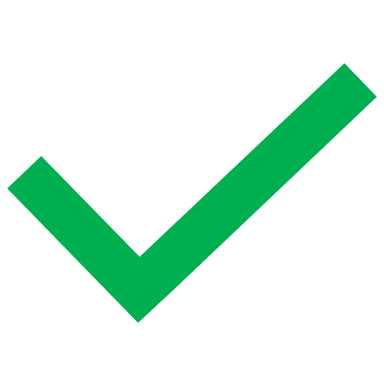 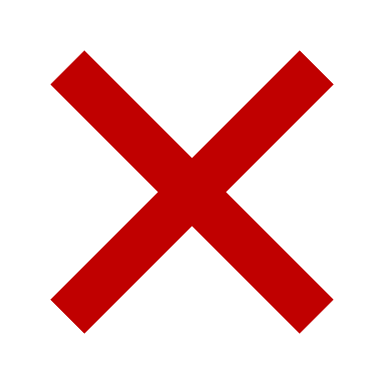 24
Jak opisać grupę docelową cd.
Czy nie zastosowano nieistotnych zawężających kryteriów uczestnictwa w projekcie (cech uczestników)?
np. osoby w wieku 18-30 lat, zamieszkujące tereny wiejskie 
zalecane zapisy: „w szczególności”, „zwłaszcza”, „m.in.”, „w tym”, „w pierwszej kolejności”
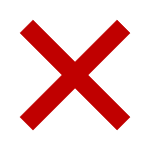 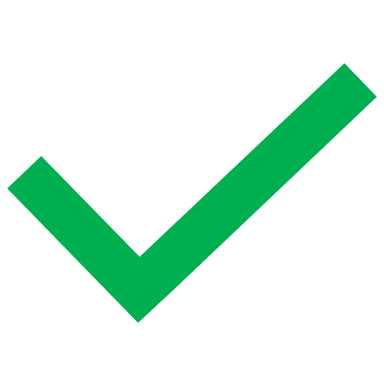 25
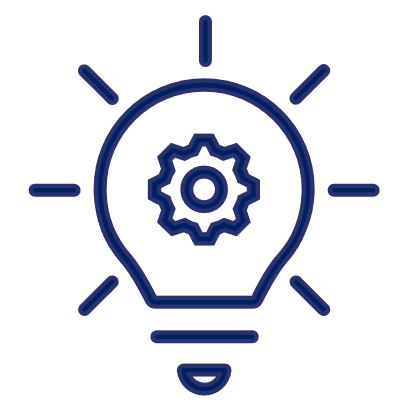 Dobre praktyki: wskaźniki projektu
Zalecane jest aby:
zaplanować realne wartości docelowe wskaźników, dokładnie zbadać potrzeby i ryzyka
zaplanować sposób realizacji i pomiaru wskaźników zgodnie z definicją wskaźnika
prawidłowo zaplanować wartości docelowe osobowych wskaźników produktu/rezultatu – jedną osobę (tzw. PESEL) w danym wskaźniku można ująć tylko raz
planując wartości docelowe wskaźników rezultatu uwzględnić ryzyko, że nie wszyscy uczestnicy ukończą z sukcesem udział w projekcie 
dodać wskaźniki specyficzne tylko jeśli są niezbędne (dodanie wskaźnika specyficznego jest uzasadnione, kiedy dotyczy on obszaru projektu, który nie jest wyrażony w istniejących wskaźnikach)
26
Jak zaplanować wskaźniki projektu
Czy wykazano wszystkie wymagane RWP wskaźniki kluczowe?





Czy dodane wskaźniki specyficzne są niezbędne?
(czy dotyczą obszaru projektu, który nie jest wyrażony w kluczowych wskaźnikach)
rezultatu
wspólne wskaźniki produktu
produktu
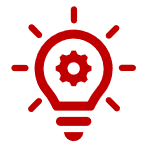 Obowiązkowe
Z listy rozwijanej
27
Jak zaplanować wskaźniki projektu cd.
Czy zaplanowano realne wartości wskaźników? 






Czy wartości wskaźników rezultatu uwzględniają ryzyko nieukończenia projektu z sukcesem?
wskaźnik rezultatu < wskaźnik produktu
PLAN: objęcie wsparciem 100 studentów
OPIS poprzednich naborów na danym kierunku: liczba zrekrutowanych studentów < 80

REALNE?
GRUPA DOCELOWA: 100 studentów
WSKAŹNIK „Liczba studentów objętych wsparciem w zakresie nabywania i rozwoju kompetencji lub kwalifikacji”:  150 osób

BŁĄD!
WSKAŹNIK „Liczba studentów objętych wsparciem w zakresie nabywania i rozwoju kompetencji lub kwalifikacji”:  1500 osób
OPIS POTENCJAŁU: Uczelnia kształci 800 studentów

BŁĄD!
28
Jak zaplanować wskaźniki projektu cd.
Czy wskazano właściwe źródło danych (dokument) do pomiaru wskaźnika?
produktu
lista obecności na zajęciach dydaktycznych, szkoleniu, wizycie studyjnej, dziennik stażu 
dokumentacja projektowa 

rezultatu
certyfikat, zaświadczenie od pracodawcy o ukończeniu stażu/ opinia o stażu 
dokumentacja projektowa, protokół nabycia kompetencji
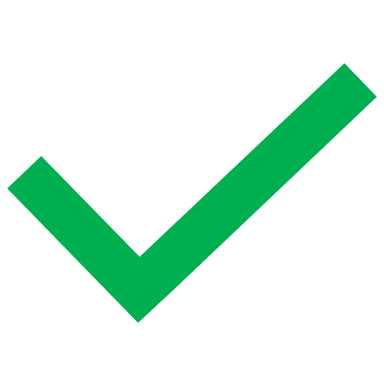 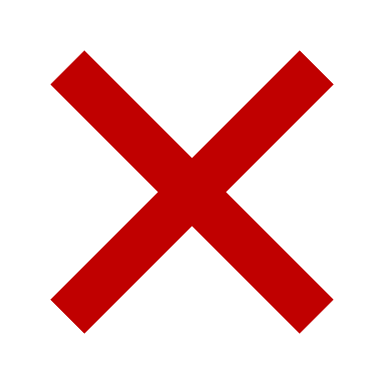 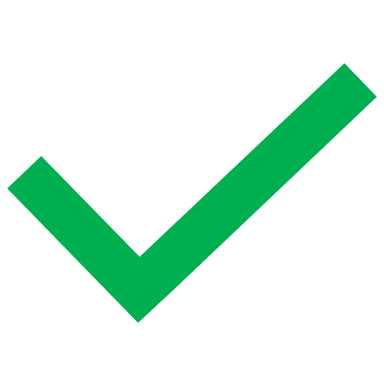 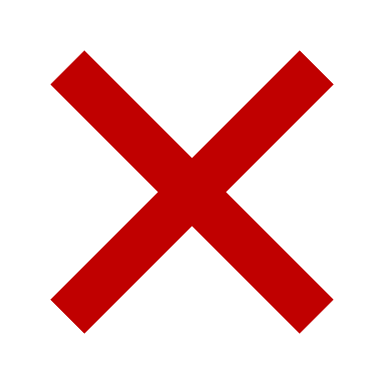 29
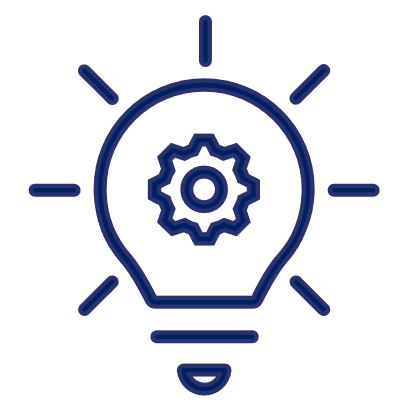 Dobre praktyki: potencjał do realizacji projektu
Zalecane jest aby:
zadbać o ciągłość procesu przygotowania oraz realizacji i rozliczania projektu
zadbać o ciągłość zaangażowania kluczowych osób – np. koordynatora projektu kompleksowo zarządzającego projektem i odpowiedzialnego za kontakty z Instytucją Pośredniczącą
precyzyjnie opisać w jaki sposób Beneficjent wniesie w projekcie wkład własny
30
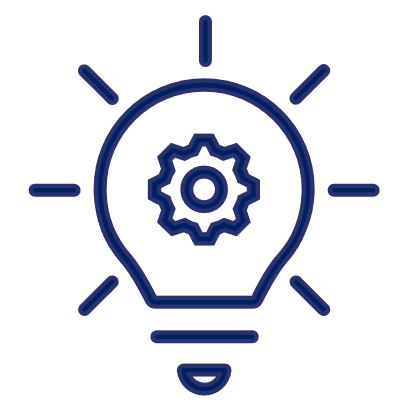 Dobre praktyki: budżet projektu
Zalecane jest aby:
zaplanować budżet w taki sposób, aby uwzględniał zmieniające się otoczenie projektu
tworzyć ogólne kategorie kosztów, tak aby były maksymalnie pojemne i obejmowały różne wydatki, zaś szczegóły dotyczące danej kategorii podać w uzasadnieniu
zachować zgodność wydatków z Zestawieniem standardu i cen rynkowych, stanowiącym załącznik do RWP
w uzasadnieniu wskazać, w jaki sposób oszacowano wartość wydatku
zweryfikować poprawność przypisania wydatków do poszczególnych limitów, np. cross-financingu
zweryfikować poprawność wyliczenia wkładu własnego w projekcie – zgodnie z % wskazanym w RWP
pamiętać, że wskazanie we wniosku potencjalnego wykonawcy nie zwalnia z konieczności zastosowania odpowiedniej procedury jego wyboru
31
Jak zaplanować budżet projektu
Czy zastosowano zasadę elastyczności budżetu?
ogólne pozycje budżetowe, mieszczące różnego rodzaju wydatki (szczegóły w uzasadnieniu pod budżetem) – ze wskazaniem kategorii kosztów
Przykład 1:„Szkolenia z zakresu kompetencji cyfrowych” ZAMIAST „Szkolenie z obsługi programu X”
Przykład 2:„wizyty studyjne” ZAMIAST „wizyta studyjna – dojazd”, „wizyta studyjna – dieta”, „wizyta studyjna – ubezpieczenie”

Czy nie umieszczono kosztów z katalogu kosztów pośrednich?
32
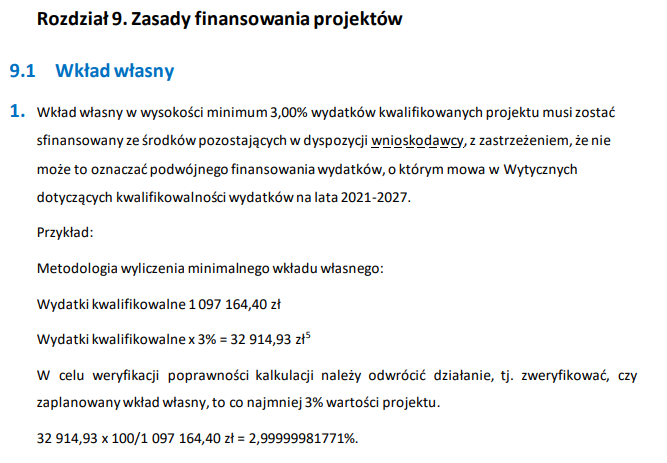 Jak zaplanować budżet projektu – wkład własny
Czy wkład własny wynosi minimum 3%?
Koszty kwalifikowalne * 3% = wkład własny

Konieczne sprawdzenie:
wkład własny/koszty kwalifikowalne = 3,0000000% 
wkład własny/koszty kwalifikowalne = 2,9999999%
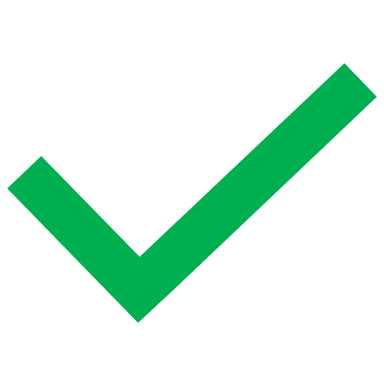 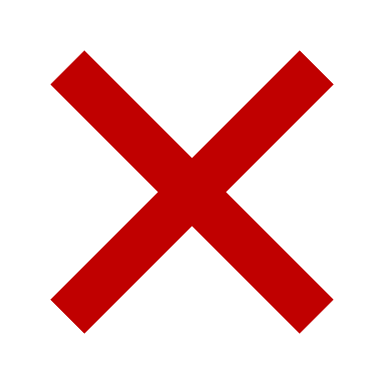 33
Jak zaplanować budżet projektu – wkład własny cd.
Czy precyzyjnie opisano sposób wniesienia wkładu własnego?
Koszty bezpośrednie





Koszty pośrednie = pieniężny
pieniężny
koszty eksploatacji sal
wynajem sal szkoleniowych
wynagrodzenie dydaktyków
niepieniężny/rzeczowy
udostępnienie własnych sal
34
Jak zaplanować budżet projektu - uzasadnienie wydatków
Czy uzasadniono, że każdy zaplanowany wydatek jest niezbędny?

Czy dla każdego wydatku wskazano:
kalkulację (np. 15 osób x 20 godzin x 150 zł; 5 szt. x 9 500 zł)?
sposób oszacowania wartości (np. rozpoznanie rynku, regulamin wynagradzania)?
35
Jak zaplanować budżet projektu - uzasadnienie wydatków cd.
Czy stawki w projekcie są takie same jak poza projektem?
Na przykład:
wynagrodzenia
koszty użytkowania sal

Czy dla wkładu własnego przyjęto takie same stawki jak dla dofinansowania?
Na przykład:
wynagrodzenia
koszty użytkowania sal
36
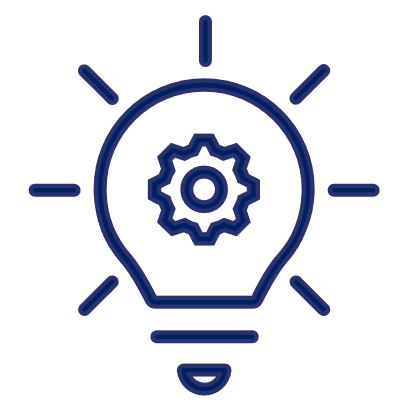 Dobre praktyki: trwałość projektu / rezultatów projektu
Zalecane jest aby:
w przypadku zaplanowania wydatków związanych z cross-financingiem, pamiętać, że termin zachowania trwałości projektu wynosi 5 lat, zgodnie z zapisami Wytycznych dot. kwalifikowalności
przemyśleć konieczność wskazania zapisów dotyczących trwałości rezultatów projektu, jeśli nie wynika to z RPW 
w przypadku trwałości rezultatów projektu wskazać konkretny okres/termin zachowania trwałości (np. 2 lata od zakończenia realizacji projektu, do 2027-09-30) wraz ze wskazaniem sposobu monitorowania trwałości rezultatów
37
Dziękuję za uwagę
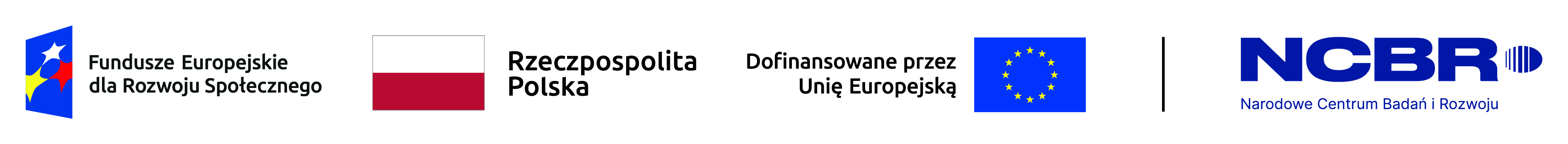 38